THE PURITAN AGE OR AGE OF MILTON
1600-1660



DR. K. J. PARMAR
ASSISTANT PROFESSOR
Y. S. ARTS & K. S. SHAH COMMERCE COLLEGE
DEVGADH BARIA
The Puritan Age or the Age of Milton (1600-1660), 
	
	Which is further divided into - 
		The Jacobean 
		The Caroline periods - 
	After the names of the rulers James I and Charles I, 	who rule from 1603 to 1625 and 1625 to 1649 	respectively.
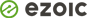 Features:
	
	The Seventeenth Century up to 1660 was dominated by 	Puritanism and it may be called the Puritan Age or the Age of 	Milton who was the noblest representative of the Puritan 	spirit. 

	Broadly speaking, the Puritan movement in literature may be 	considered as the second and greater Renaissance, marked by 	the rebirth of the moral nature of man which followed the 	intellectual awakening of Europe in the fifteenth and 	sixteenth centuries. 

	Though the Renaissance brought with it culture, it was 	mostly 	sensuous and pagan, and it needed some sort of 	moral sobriety and profundity which were contributed by the 	Puritan movement.
In literature of the Puritan Age we find the same confusion as we find in religion and politics. 

	The medieval standards of chivalry, the impossible loves 	and romances which we find in Spenser and Sidney, have 	completely  disappeared. 
	
	As there were no fixed literary standards, imitations of 	older poets and exaggeration of the ‘metaphysical’ poets 	replaced the original, dignified and highly imaginative 	compositions of the Elizabethan writers. 
	
	The literary achievements of this so-called gloomy age are 	not of a 	high order, but it had the honour of producing one 	solitary master 	of verse whose work would shed lustre on 	any age or people—John Milton, 
	
	who was the noblest and indomitable representative of the 	Puritan spirit to which he gave a most lofty and enduring 	expression.
The Puritan poetry, also called the Jacobean and Caroline Poetry during the reigns of James I and Charles I respectively 
It can be divided into three parts – 
	1. Poetry of the School of Spenser; 
	2. Poetry of the Metaphysical School; 
	3. Poetry of the Cavalier Poets.
THANKS